進入運算思維的世界
面對問題，
能有效地想出
解決的方法
時間內完成
收工
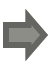 假日過後，學校環境髒亂
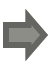 制定時間
區域
分組
準備用具
打掃環境
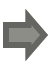 時間內沒完成
利用其他時間
收工
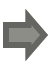 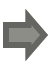 透過電腦課程，來增加運算思維能力
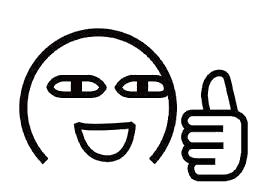 我們會學到什麼呢…?
Code.org
Scratch
(基礎)
(學習程式概念)
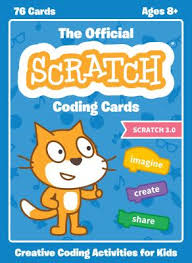 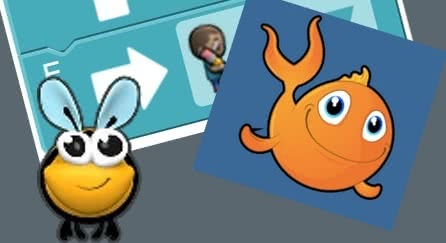